CADA OVEJA CON SU PAREJA
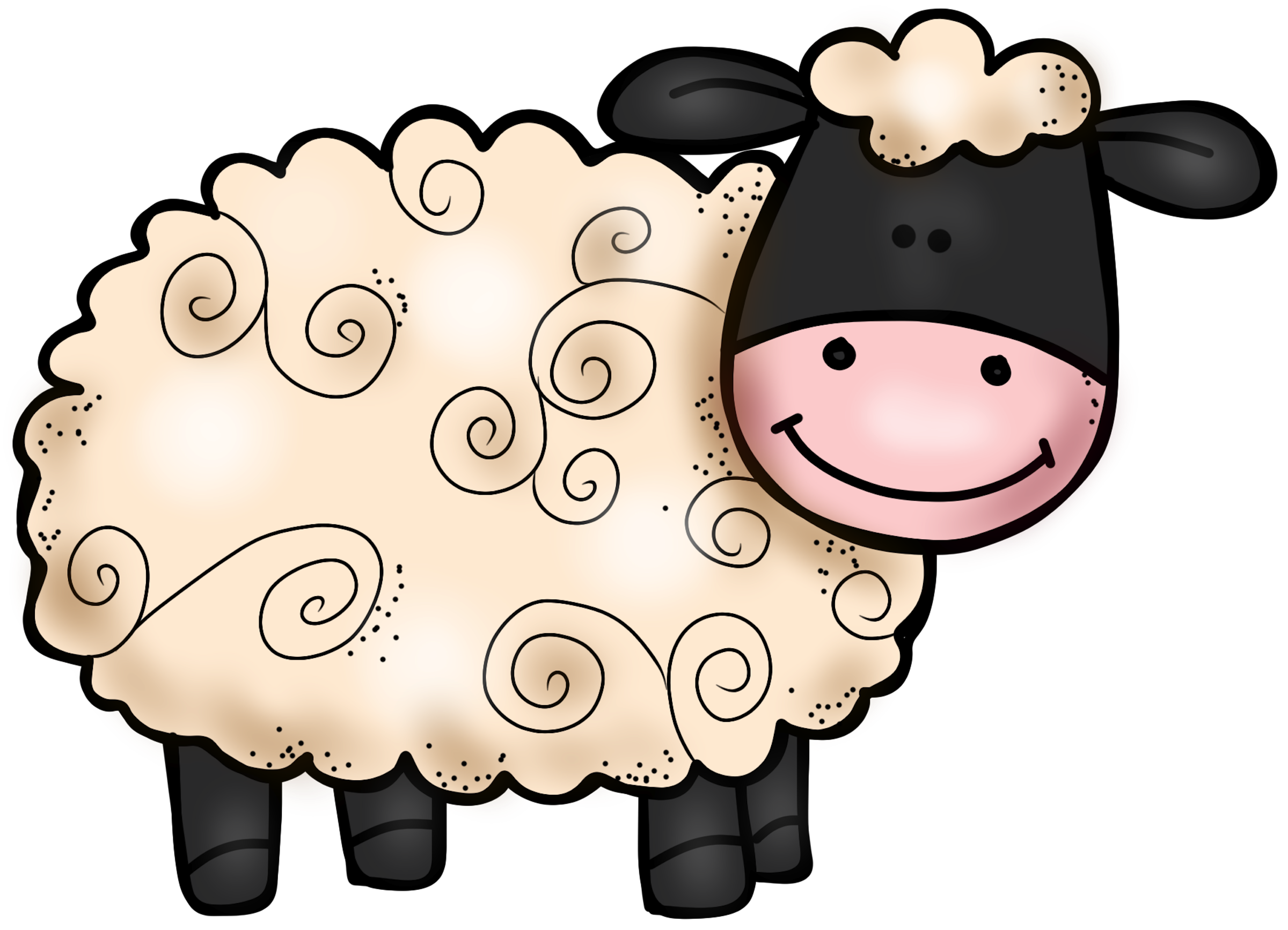 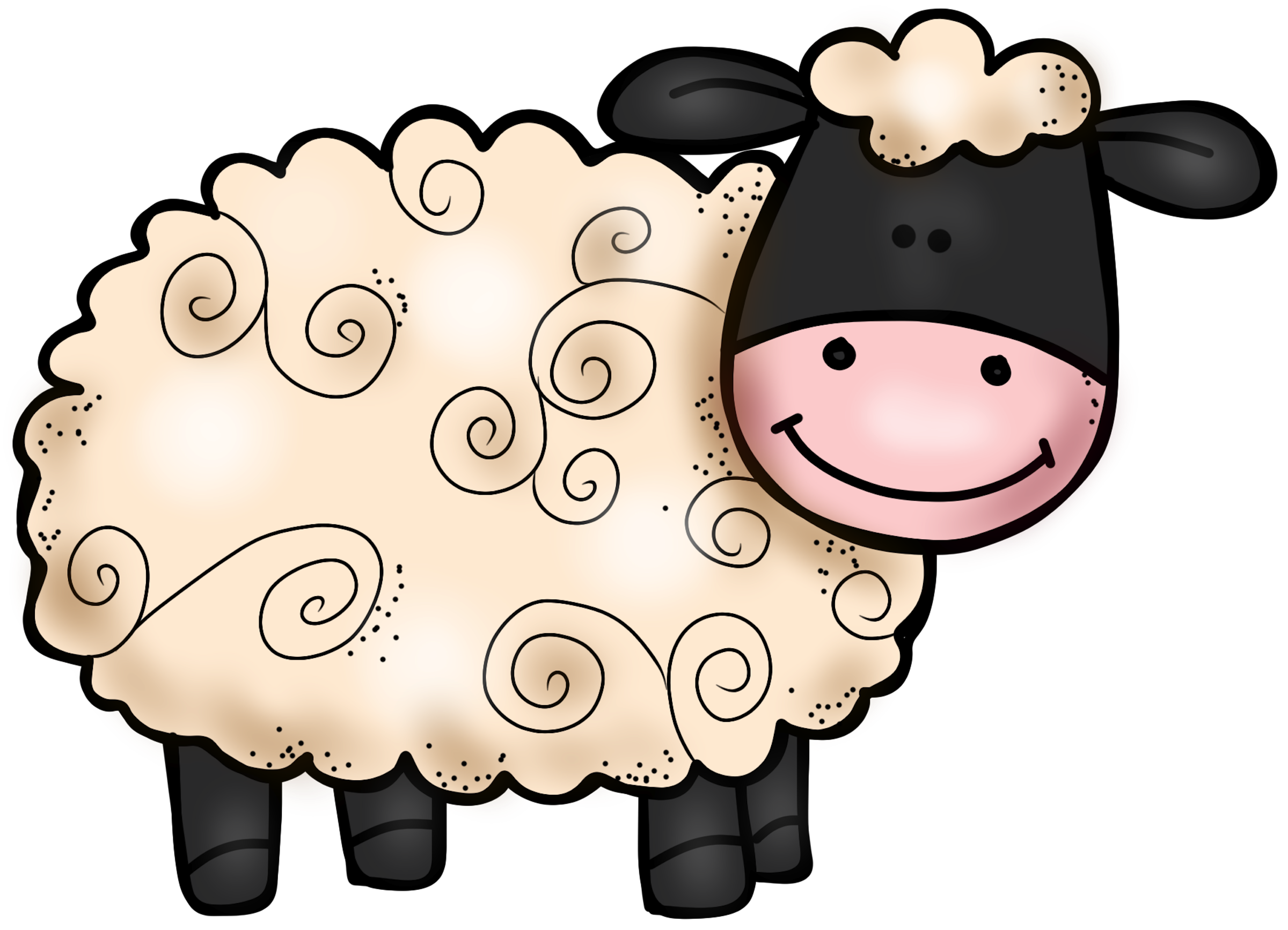 María Olivares para Orientación Andújar
Une cada imagen con su pareja